ЭКРАНИЗАЦИИ ЛИТЕРАТУРНЫХ ПРОИЗВЕДЕНИЙ
ДУБРОВСКИЙ
Печорин.Герой нашего времени
Гоголь. вий
анна каренина: история вронского
идиот
Жестокий романс
Мастер и маргарита
Собачье сердце
Тихий дон
Доктор живаго
Два капитана
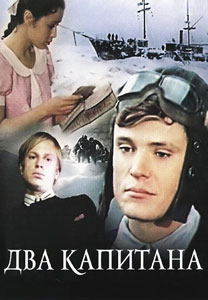 Калина красная
Иван васильевич меняет профессию
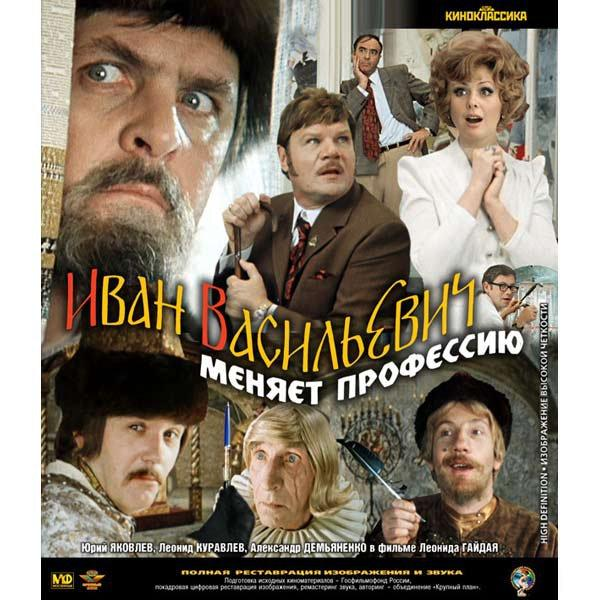 Приключения шерлока холмса и доктора ватсона
духless